Summary of Health System Performance Across Dimensions, Revised Baseline Ranking
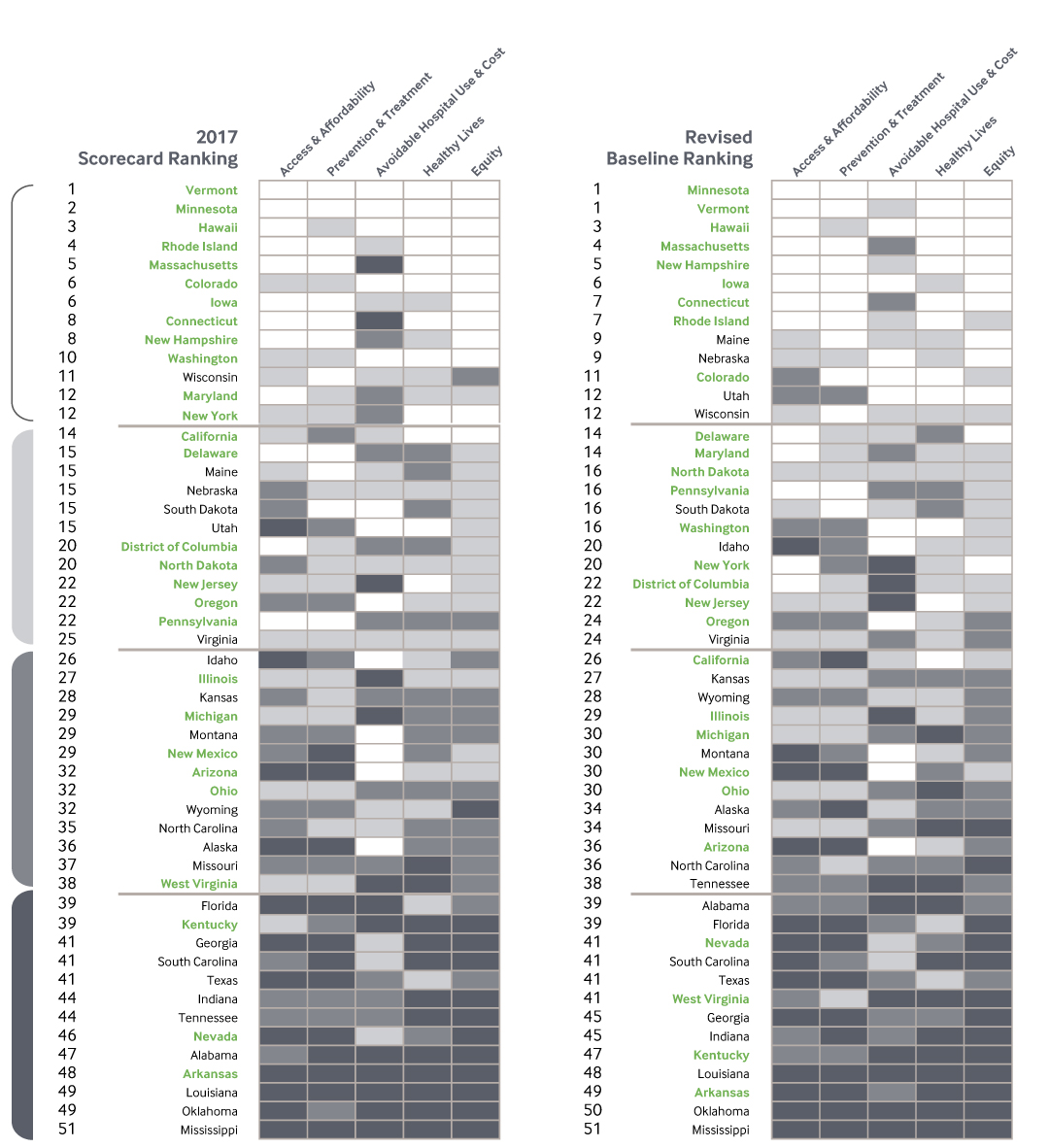 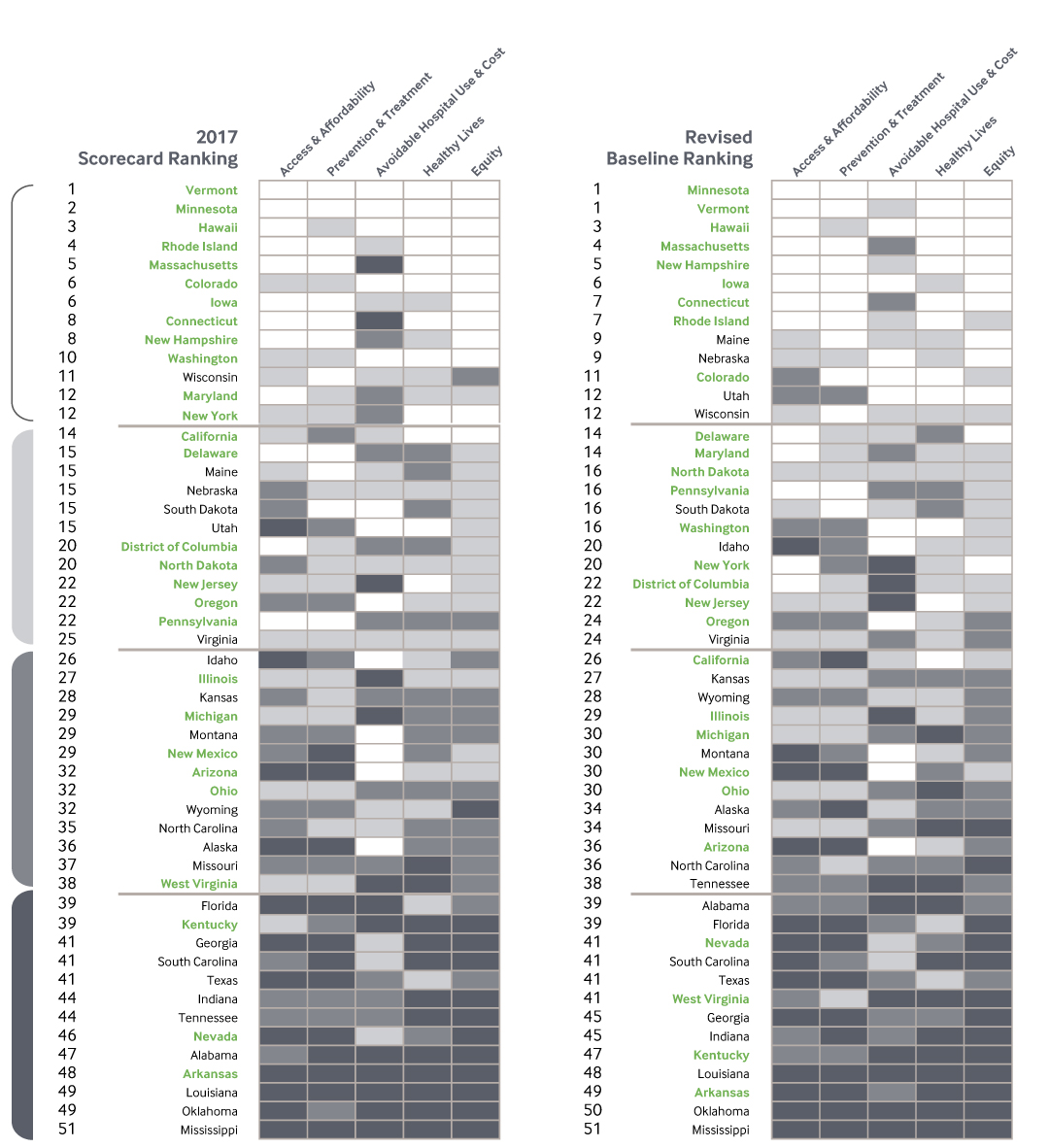 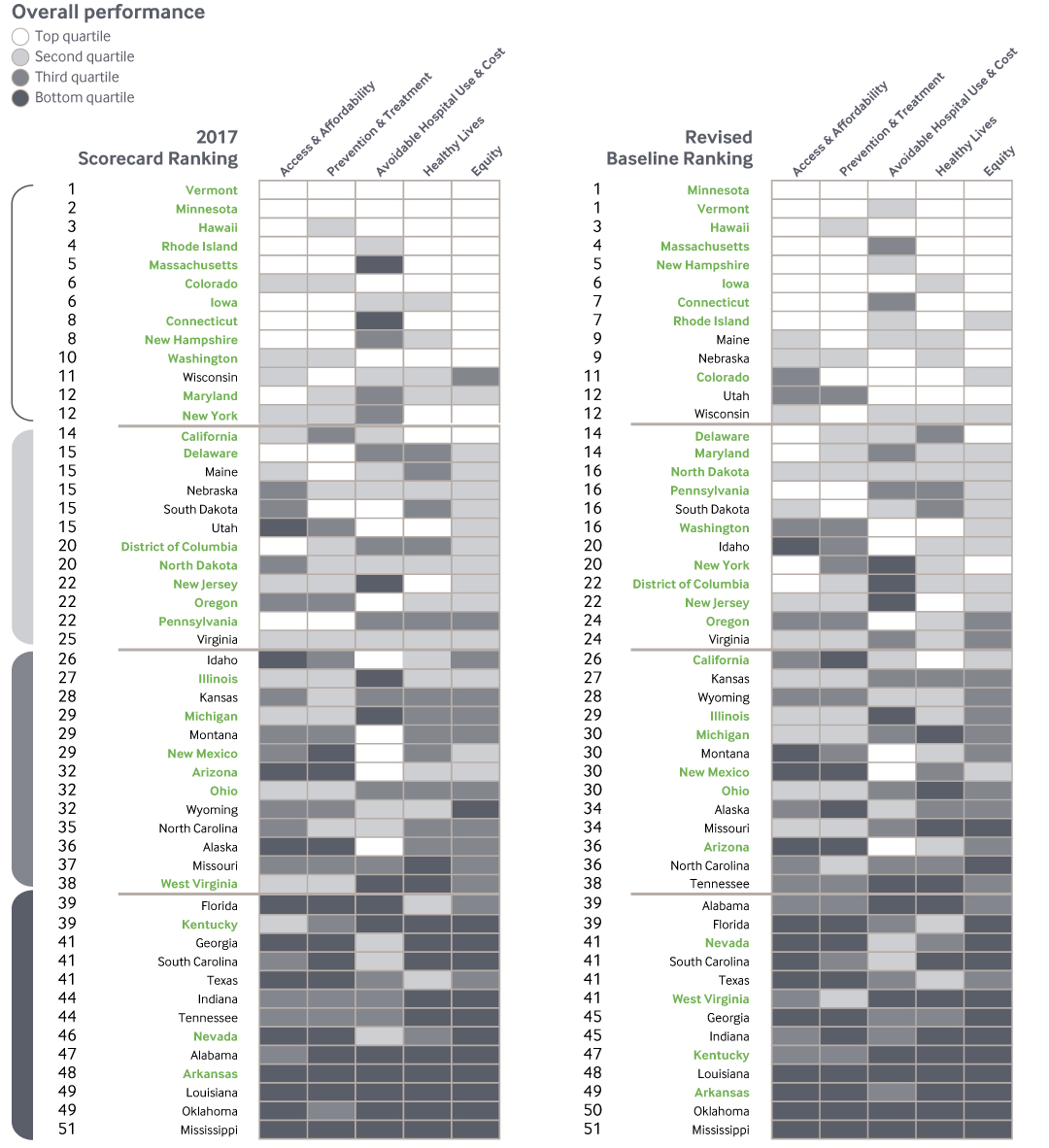 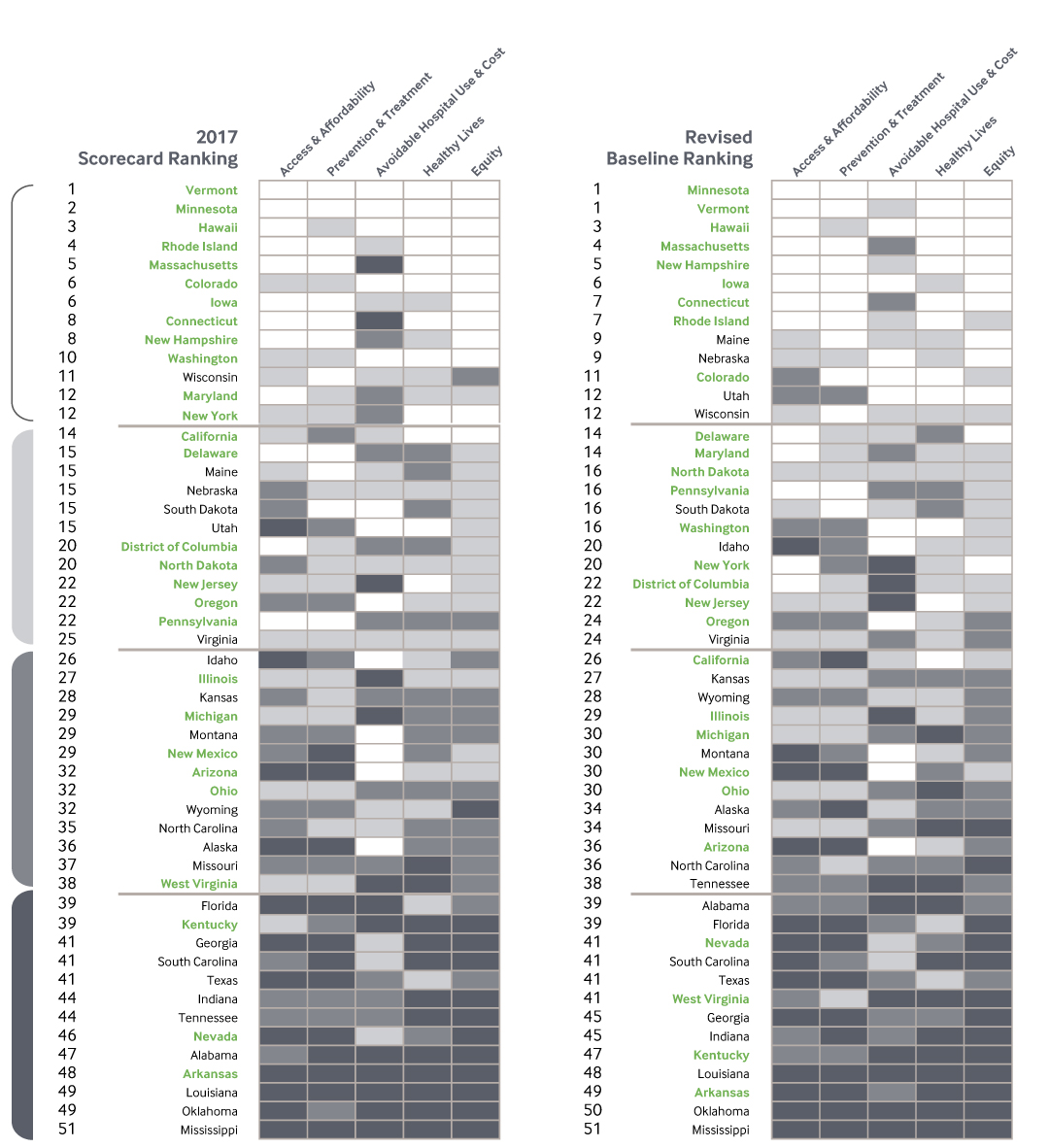 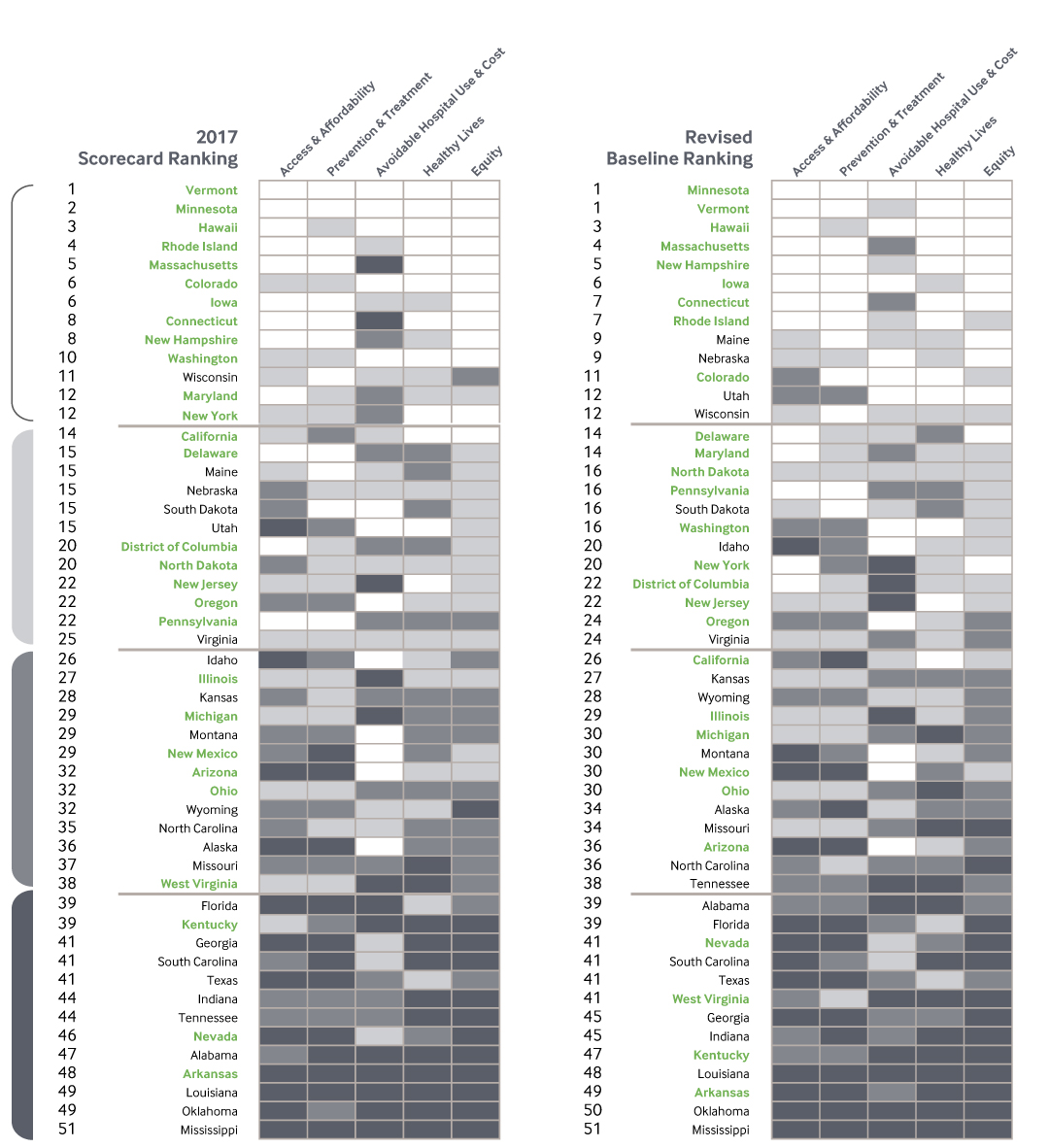 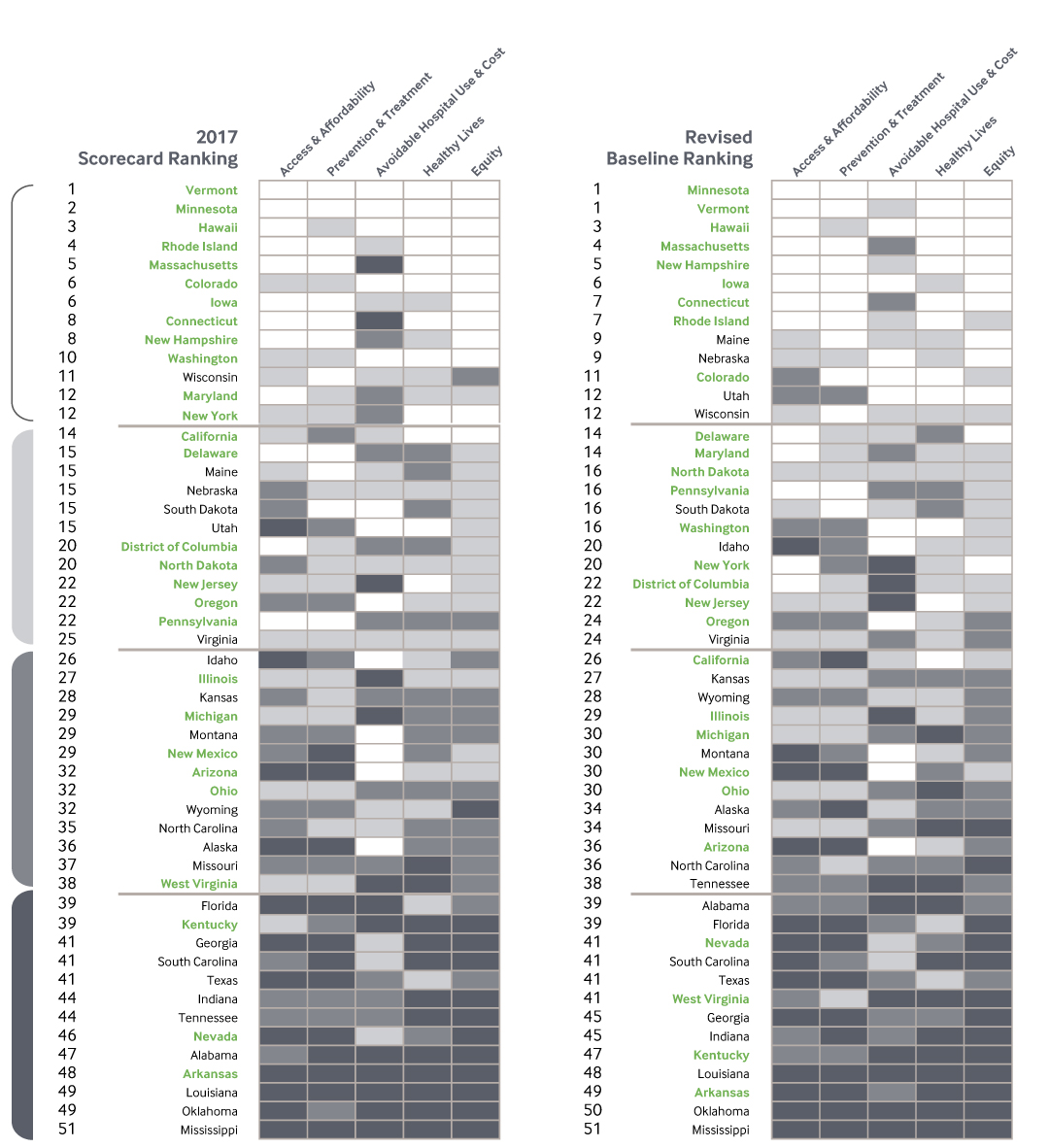 Note: States highlighted in green expanded their Medicaid programs under the Affordable Care Act as of Jan. 1 2015. The 2017 rankings are based on the most current year of data available, generally reflecting 2014 or 2015; the revised baseline rankings generally reflect the 2012 or 2013 data year. Note several measures have changed since our December 2015 Scorecard was published, and the ranks reported here are not strictly comparable to that report. See Scorecard Methods and Appendix and for more detail on Scorecard metrics and ranking methods.